Opravy ainvestice školy
ROK 2019
Byl pořízen nábytek do učeben, kabinetů, jídelny a restauracev hodnotě 411 tisíc korun.
Dodavatel:IN SPACE s.r.o.Letňanská 68/11Praha 9- Prosek
Stoly k počítačům do učebny C 506 v hodnotě 90 000,- Kč vyrobila firma:František Charvát, Sosnová 36, Česká Lípa
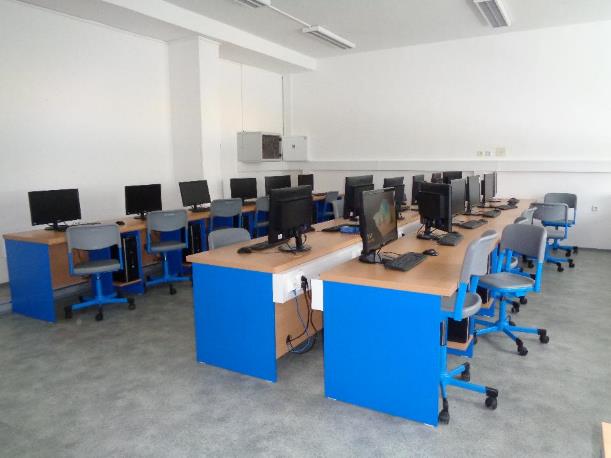 Bylo pořízeno 20 ks  tabletů Acer Iconia One 10 do učebny C 402v hodnotě 73 440,- KčDodavatel: Alza.cz, Praha
Pro výuku na CNC strojích bylo do učebny B 232 pořízeno 6ks  počítačů v hodnotě 33 900,- Kč  Dodavatel:
RepasPoint s.r.o.
Stojanova 1334
Uherské Hradiště
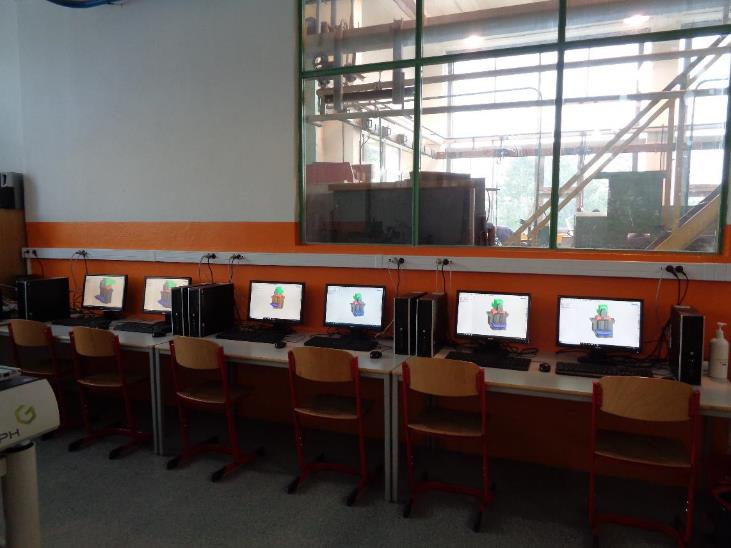 Dle schváleného investičního plánubylo pořízeno:
Myčka nádobí průchozí RedFox QQI 102P
Dodavatel: 
PROMOS ALFA s.r.o., Havířov
Celonerezová myčka nádobí včetně odpadového čerpadla, je vybavená dvěma dávkovači na mycí a oplachovací prostředky.
Vybavení Školního bufetu
Uložiště Synology NAS
Dodavatel:
TROLL computers s.r.o., Česká Lípa
Datový úložný systém složený z:
1ks uložiště Synology
1ks rozšiřující karta Synology
2ks paměti NAS
14ks pevných disků
2ks SSD
ICT vybavení
Nemovitý majetek
„Zlepšení tepelně technických vlastností obvodových konstrukcí budov SOŠ a SOU v České Lípě, budova pavilonu B“
Cena investiční akce 25 mil. korun
17 mil. korun přispěl Libercký kraj
8 mil. korun přispělo Ministerstvo životního prostředí
Původní stav
Stávající stav
Výměna oken a ZateplenÍ Budov Y „ B“
Oprava podlah v  kabinetech budovy E, kabinetu B 206, učebnách 212, 315 a 606 na OP Lužická,             kabinetu na OP Svojsíkova stezka
Opravy v hodnotě 439 916,- Kč provedla firma:
Emil Šůla                                               Gen. Svobody 132                                  Nový Bor
Oprava komunikace Lužická
Opravu příjezdové komunikace v hodnotě 592 779,- Kč provedla firma:SaM silnice a mosty a.s.5. května 3123 Česká Lípa
Opravu havárie strojovny VZT dílny v hodnotě 113 037,- Kč provedla firma:                                     Armest s.r.o                                             Jiřího z Poděbrad 523                                  Doksy
Původní stav 1.NP budovy C
Stávající stav 1.NP budovy C
Opravu podlahové konstrukce svařovny v budově B a v 1.NP budovy C v hodnotě 191 481,- Kč provedla firma                           Korepo s.r.o., České mládeže 1096, Liberec
Požární dveře do školní jídelny
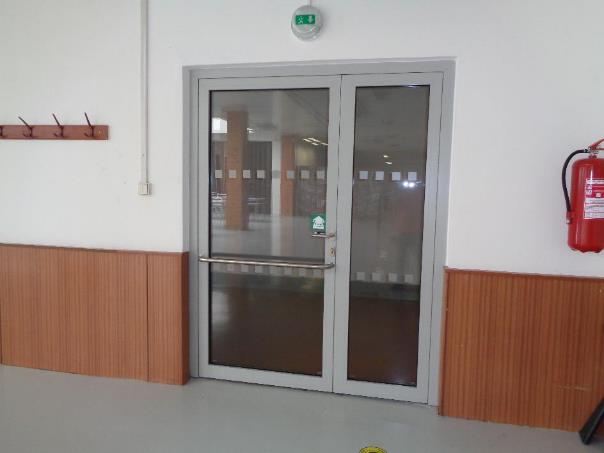 Vybourání původních požárních dveří, dodání  a osazení nových požárních dveří v hodnotě 74 912,- Kč provedla firma:            Výroba automatických dveří LEXA & KRUŽÍK, spol. s r.o. Hodice 138
Na OP Svojsíkova stezka byly provedeny opravy sociálního zázemí pro chlapce a oprava umývárny
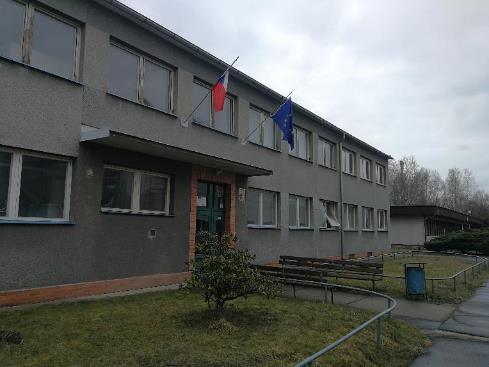 Opravy v hodnotě: 	        	233 556,- Kč															270 444,- Kč															113 037,- Kč	
provedla firma: 
Miroslav Dražka 
Velká Bukovina 203
Původní stav							Stávající stav
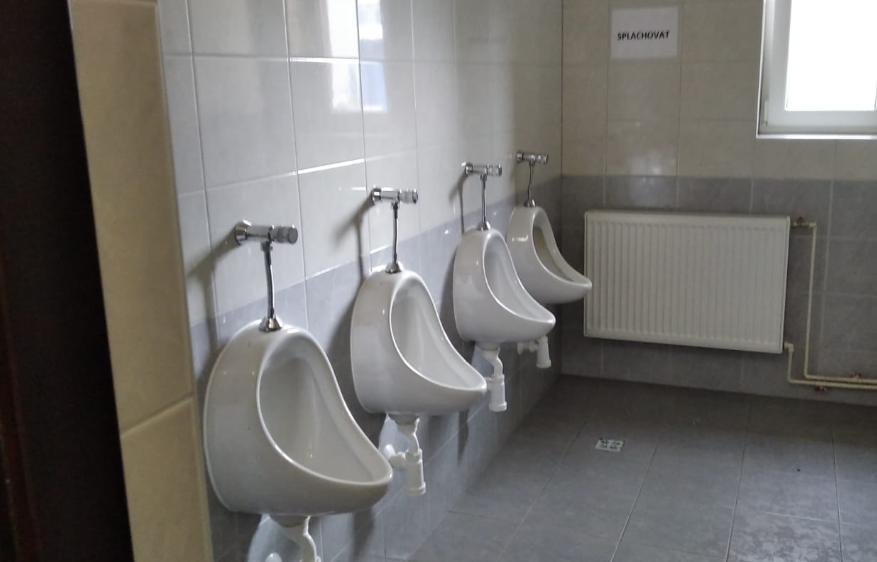 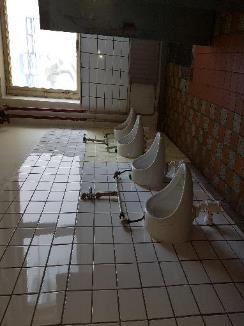 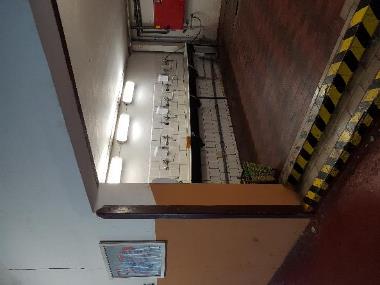 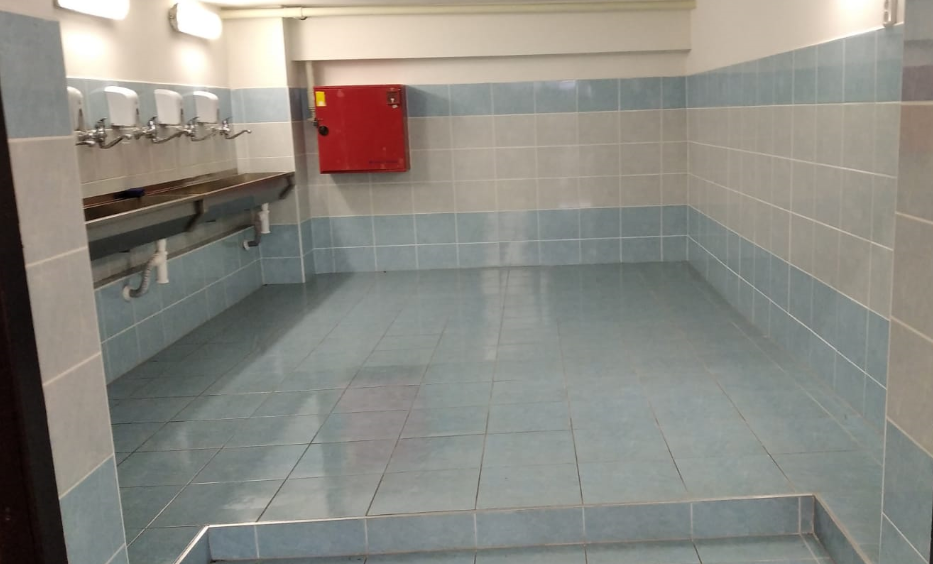 Rekonstrukce sociálního zařízení u školní restaurace  a kavárny
Vybourání příček, zárubní dveří, obkladů stěn a podlahové dlažby.                 Demontáž zařízení, rozvodů vody a kanalizace.                                                        Montáž nových rozvodů vody, TUV a kanalizace a její napojení na stávající kanalizační systém budovy A.                                                                                        Vystavení nových příček a osazení dveřních zárubní.                                                       Provedení nové elektroinstalace vč. připojení, provedení nové podlahové dlažby a obkladů stěn.                                                                                                                                                     Instalace nového zařízení a vymalování prostor.

Veškeré práce provedla firma:
Rychlé stavby s.r.o.
Vrátno 69
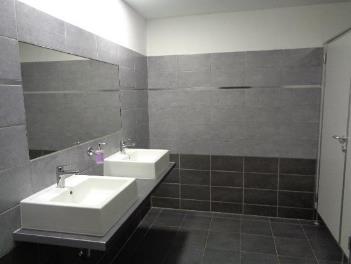 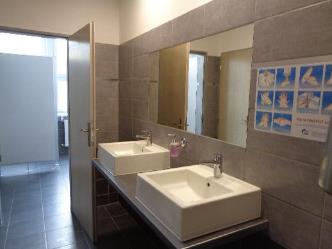 Oprava dvou odborných učeben oboru kuchař v přízemí budovy E
V rámci opravy byly provedeny tyto základní práce: 
Vybourání stávající ocelové prosklené dělící stěny mezi učebnami a provozní chodbou. Výstavba nové zděné příčky, osazení nových dveří a oken. Provedení nové podlahy z keramické protiskluzové dlažby. Provedení keramického obkladu vnitřní stěny nové příčky. Přeložení stávajícího elektrického přívodního vedení do rozvaděčů, nové připojení a montáž přeložených spínačů osvětlení a zásuvek 230 V. Úprava provozní chodby, zejména demontáž stávajícího dřevěného obložení stěn, provedení opravy omítek a štuku, a provedení omyvatelného nátěru soklu. Veškeré prostory byly nově vymalovány.
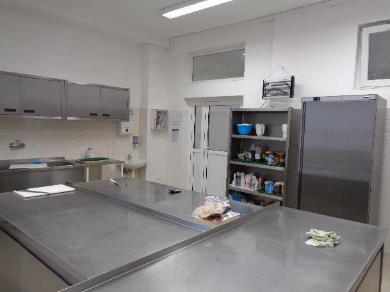 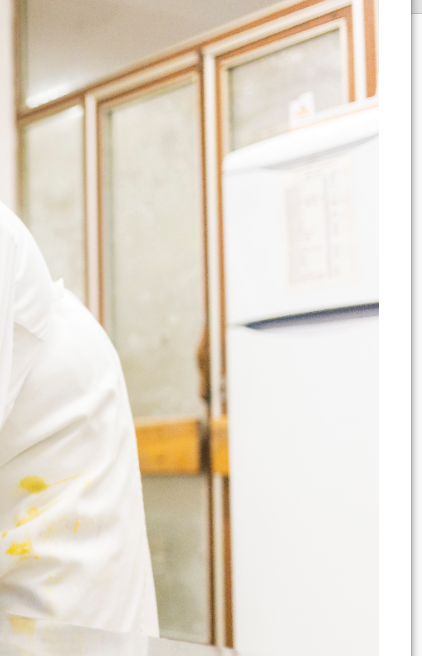 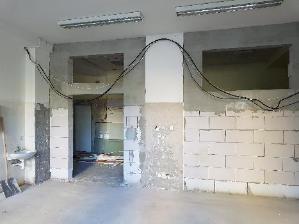 Oprava havárie ÚT a ZTI v objektu budovy D  - tělocvična
Kompletní provedení nových rozvodů (topení, TUV, studené a požární vody) v podzemním kolektoru, včetně osazení uzavíracích armatur, dále provedení jednotlivých přípojek s jejich napojením v šachtách umístěných uvnitř budovy. Dále pak provedení nového napojení otopných těles na východní straně objektu tělocvičny a to prostřednictvím nového vnitřního vedení od páteřního rozvodu až po jednotlivá otopná tělesa. Součástí díla jsou také zemní práce a konečné dokončovací práce na dotčených zpevněných i nezpevněných plochách. 
Odstranění havárie na rozvodech medií pro budovu tělocvičny provedla firma: 

TOPAZ CL s.r.o. 		
Heřmaničky u Dobranova 2 	
470 01 Česká Lípa
Cena opravy: 2 593 764,45 Kč
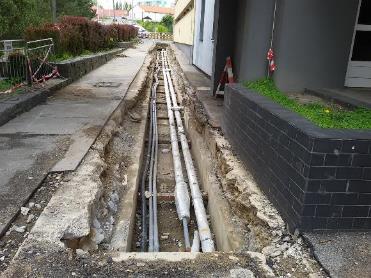 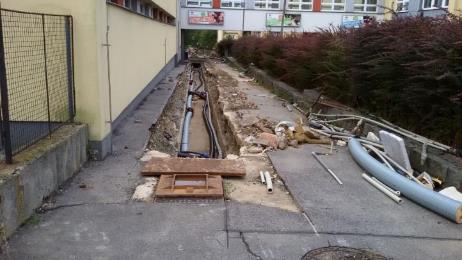 Centrum Odborné přípravy                 COP
Z dotačního programu 129 710 Centra odborné přípravy bylo pro výuku autoškoly pořízeno nákladní vozidlo DAF                                v hodnotě 1 840 410,- Kč
90%  ceny částku 1 656 369,- Kč přispělo Ministerstvo zemědělství
Dodavatel:
DAF Trucks Praha s.r.o.
Zděbradská 61
Jažovice
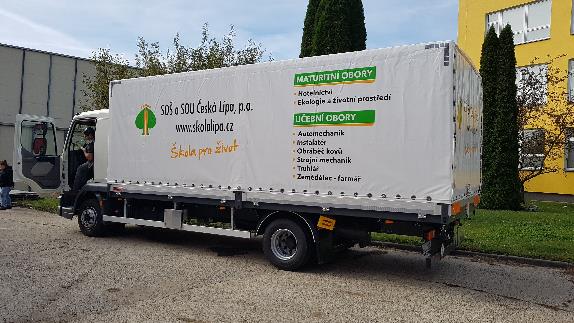 Centrum odborného vzdělávání Libereckého kraje pro oblast služeb na SOŠ a SOU Česká LípaNaše škola byla v roce 2016 Libereckým krajem jmenována  jako „Centrum odborného vzdělávání Libereckého kraje pro oblast služeb". Zřizovatel školy - Liberecký kraj, uspěl s žádostí o dotaci z integrovaného operačního programu a škola obdržela v roce 2019 dotaci ve výši 76 mil. Kč.Díky této dotaci získala škola nové vybavení pro  učební obory - automechanik, instalatér, obráběč kovů, truhlář, zemědělec - farmář, kuchař, cukrář, pekař, nové vybavení pro svařovací školu, jazykové učebny a učebny ICT.
Více informací naleznete na stránkách školy – skolalipa.cz v záložce Centrum odborného vzdělávání 
https://www.skolalipa.cz/index.php/centrum-odborneho-vzdelavani